Διαγωνισμός  ταλέντωνΠέμπτη 20/2/2014
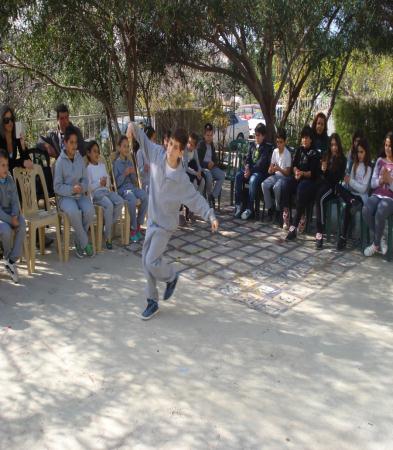 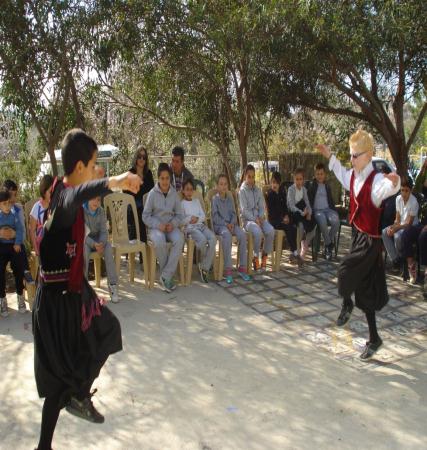 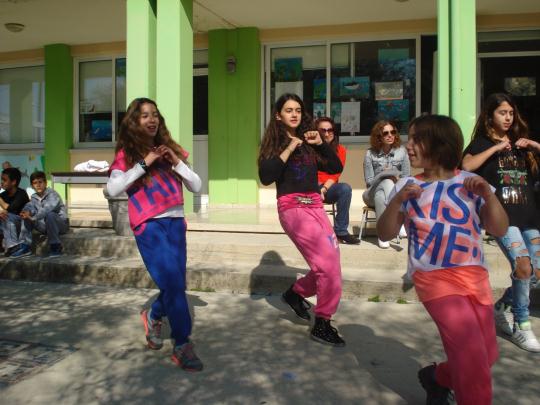 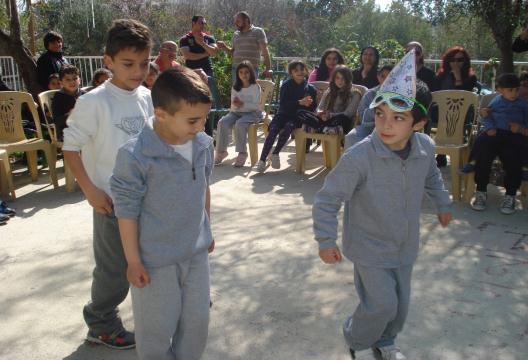 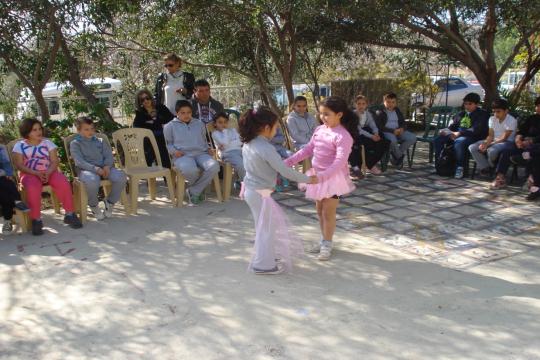 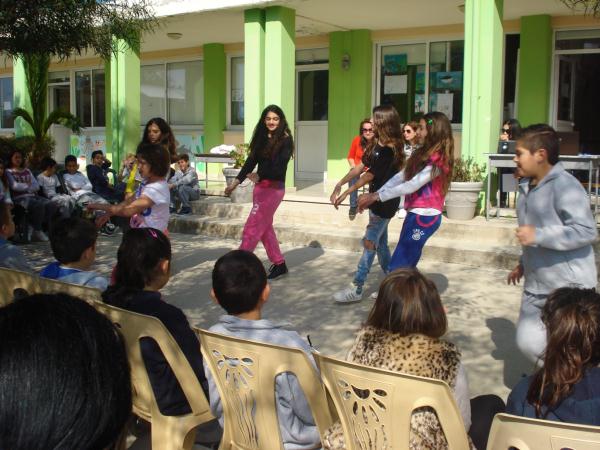 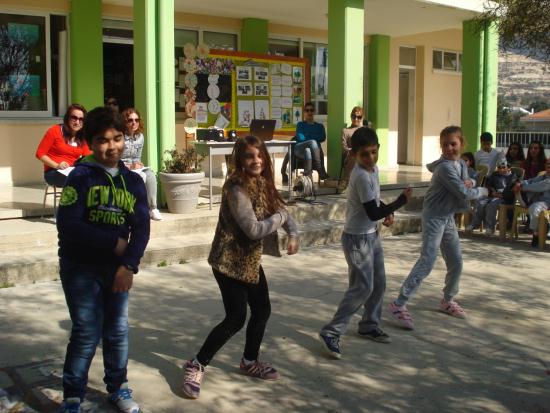 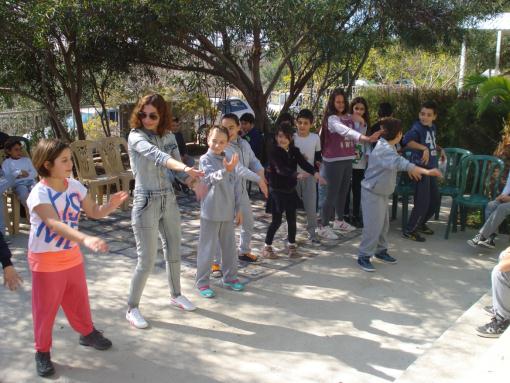 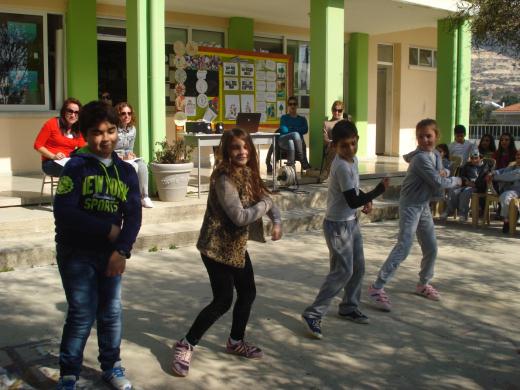 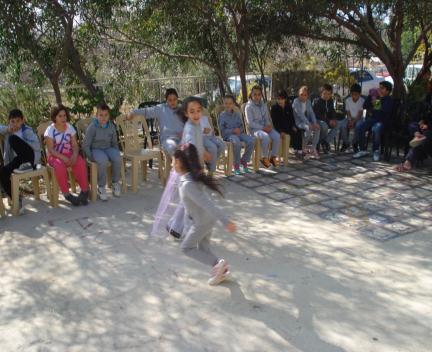